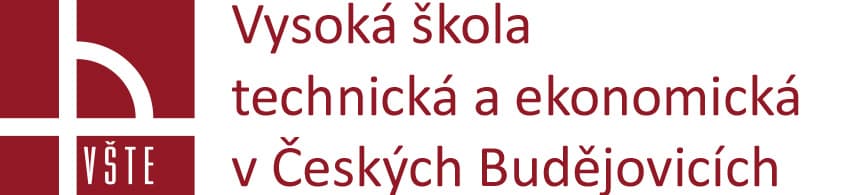 Ústav technicko-technologický
Návrh nové koncepce dopravní obslužnosti mikroregionu Lipensko

Autor diplomové práce: Bc. Jana Müllerová
Vedoucí diplomové práce: Ing. Jiří Čejka, Ph.D.
Oponent diplomové práce: Ing. Pavol Meško, Ph.D.

České Budějovice, únor 2021
Cíl práce
Analýza současného stavu VHD v mikroregionu Lipensko
Návrh optimalizace VHD pro zvýšení efektivity sytému 
Výběr vhodného dopravního prostředku pro nově koncipované linky – využití matematických metod
Výzkumný problém
Dopravní obslužnost VHD v řídce osídleném  příhraničním regionu
Dostatečná a atraktivní?
Vhodná pro obyvatele i pro návštěvníky oblasti?
Z analýzy současného stavu vyvodit závěry pro návrh optimalizace dopravního systému
Metodika práce
Současný stav VHD v mikroregionu Lipensko – popisná analýza a pozorování
Dotazníkový průzkum mezi uživateli VHD oblasti
Syntéza dílčích výsledků a vyvození závěrů
Mikroregion Lipensko
Periferní příhraniční oblast 
Nízká hustota osídlení
Nepříliš rozvětvená dopravní síť
Území rozděleno přehradní nádrží Lipno 
Nižší občanská vybavenost
Možnosti zaměstnání převážně v terciálním sektoru 
Vyhledávaná turistická lokalita
Dopravní obslužnost území
Vlaková doprava  
Železniční trať č. 194 České Budějovice – Černý Kříž, ČD a.s.
Železniční trať č. 195 Rybník – Lipno nad Vltavou, GW Train Regio a.s.
Autobusová doprava
Dominantní dopravce ČSAD AUTOBUSY České Budějovice a.s.
Nabídka spojů VHD
Pracovní dny 
Víkendy 
Časová poloha spojů a souběhy linek
Návrh nové dopravní koncepce
Přestupní uzel
Určení pomocí metody těžiště
Spoje na zavolání 
Málo vytížené linky
Nová autobusová linka Lipno nad Vltavou – Frymburk – Černá v Pošumaví
Propojení železničních tratí pomocí autobusové dopravy
Dílčí úpravy jízdních řádů stávajících linek
Světlík
Přední Výtoň
Malšín
Výběr dopravního prostředku
Metoda vícekriteriálního hodnocení variant TOPSIS
Kritéria výběru
Počet míst
Spotřeba
Pořizovací cena
Palivo
Nízkopodlažní provedení
Vybrané vozidlo
Midibus Rošero First
Ekonomické zhodnocení návrhů
Spoje provozované v závazku veřejné služby
Zvýšení kvality poskytovaných služeb
Úspora ujetých kilometrů
Využití vozidel na CNG
Otázky vedoucího diplomové práce
Jakým způsobem byste v rámci jednotného tarifu IDS realizovala dílčí integrovaný tarif na specifickém vymezeném území?
Mikroregion Lipensko není integrován v IDS
Přestupní jízdní doklad akceptovaný autobusovou i železniční dopravou
Kilometrický tarif, relační tarif
Nutná kooperace dopravců
Otázky oponenta diplomové práce
Jsou v ekonomickém zhodnocení návrhů (kap. 5.4, str. 74) zahrnuty i nové spoje uvedené v kapitole 5.2.4?
U nově navrhované linky nedojde k úspoře najetých kilometrů
Přínos ve zvýšení kvality poskytovaných služeb
Podpora cestovního ruchu
Konzultovala jste Vaše návrhy s dopravcem a s objednavatelem veřejné osobní dopravy?
Nekonzultovala – problematická komunikace
Děkuji za pozornost